Tactivities for Active Learning in the Classroom
Julia Olkin, Ph.D.
CSU East Bay
October 23, 2018
1
Purpose of Today’s Workshop
Introduce some tactile activities in different STEM subject areas (examples from math, engineering, chemistry, biology). 
Encourage adaptation to your classroom/subject.
Activities can be used as review, or introduction to new material. 
MAIN PURPOSE: reinforce content and encourage subject matter discussion.
2
Activity 1: Sequencing--Dominos
Dominos – matching cards
Create a unique chain of matching cards – only one way to fit together. 
MATH EXAMPLE – make a chain of matching derivatives.
START
3
Dominos: ENGINEERING EXAMPLE
Create an ordering of the Design Process to create a product.
Update the prototype
Check out the specifications
Field test the detail design
4
Dominos: BIOLOGY- Phases of Mitosis
Order the phases of mitosis by picture, description, and name
The nuclear membrane disappears
Metaphase
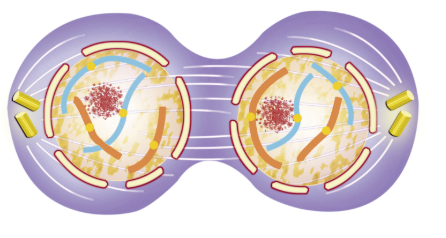 5
Dominos: CHEMISTRY  - Create Compounds
Lay out ALL the cards. Create as many DIFFERENT compounds, using as many of the cards as you can. 
Write down the chemical formula and the chemical name. 
Your score is the number value of the remaining unused cards.  A score of 0 is a perfect score.
Ca2+
Cl1-
Cl1-
Chloride
Chloride
Calcium
6
[Speaker Notes: 25 minutes (Slides 3-14)
Goals, vision and components of program

Overview. Set the national context and urgency for the efforts in this program, and then introduce the program.
National context. Tell participants about the current state of undergraduate education, in particular current calls for reforms on undergraduate STEM education. 
The PCAST 2012 report to President Obama prompted availability of NSF WIDER funding in 2013 that made possible the initial development of this program. Building on the success of our initial grant and continued interest and priority from NSF to reform undergraduate STEM education, we acquired funding from the Improving Undergraduate STEM Education program in NSF EHR (Education & Human Resources) to make the FLP more broadly available.
Emphasize that while there is increasing pressure toward education reform, it is also recognized that university faculty have in general had little formal preparation in teaching, and even less in active learning strategies.]
Activity 2: CATEGORIES
Categorize content based on some similarity.
MATH 
Sequences: convergent & divergent
Systems of equations: 0, 1, ∞ solutions
7
CATEGORIZATION: Chemistry
Categories: Chemical Reactions
Decomposition
Synthesis
Single Replacement
Double Replacement
Combustion
Words, Chemical Reactions, etc.
8
CATEGORIZATION: Engineering
Different engineering disciplines and who/what they serve.
Could be used as a starting off point for exploring different engineering disciplines.
9
CATEGORIZATION: Biology
Classification Kingdom 
Animals
Fungi
Bacteria
Protists
Plants
Pictures and descriptions
10
ABCD Cards
A way for the instructor to get immediate feedback from students about their level of understanding.  
Simultaneous voting: on the count of VOTE, everyone holds up their cards. 
Cards are held in front of your chest so only the instructor sees your vote. 
Choices for voting:
A
B
C
D
B
C
D
A
= I don’t know
11
Question: What is the most commonly fractured bone in the human body?
12
[Speaker Notes: A) Clavicle]
Answer: What is the most commonly fractured bone in the human body?
13
[Speaker Notes: Bring in prior knowledge/life experience - want some potential disagreement. If class isn’t around consensus, would talking to others help?]
Question: What causes night and day?
14
[Speaker Notes: B) Earth spins on its axis]
Answer: What causes night and day?
15
[Speaker Notes: B)]
Question: Which of the following is not a typical side effect of aspirin?
16
[Speaker Notes: Dry cough]
Answer: Which of the following is not a typical side effect of aspirin?
17
[Speaker Notes: A)]
Question: The regulatory mechanism of the market system is...
18
[Speaker Notes: D) Competition]
Answer: The regulatory mechanism of the market system is...
19
[Speaker Notes: D) Competition]
Whole Class Movement
Go to the appropriate CORNER and SHARE out if you do something special…
Corner 1) on your first day of class.
Corner 2) to encourage group work. 
Corner 3) to encourage a growth mindset.
Corner 4) outside of class to stay in/or encourage communication.
20